Sales Training Session #24: 
Bringing it all Together
December 5th, 2017
The Life Insurance Cliff
By providing free information to the public, the internet has dramatically shrunk the gap between the experts and the consumers.

Stephen Levitt, Stephen Dubner Freakonomics
By providing free information to the public, the Internet has dramatically shrunk the gap between information and the consumers.

Stephen Levitt, Stephen Dubner Freakonomics
By providing free information to the public, the Internet has dramatically shrunk the gap between information and the consumers.

Stephen Levitt, Stephen Dubner Freakonomics
What does that mean to you?  
You don’t sell insurance.
By providing free information to the public, the Internet has dramatically shrunk the gap between information and the consumers.

Stephen Levitt, Stephen Dubner Freakonomics
By providing free information to the public, the Internet has dramatically shrunk the gap between information and the consumers.

Stephen Levitt, Stephen Dubner Freakonomics
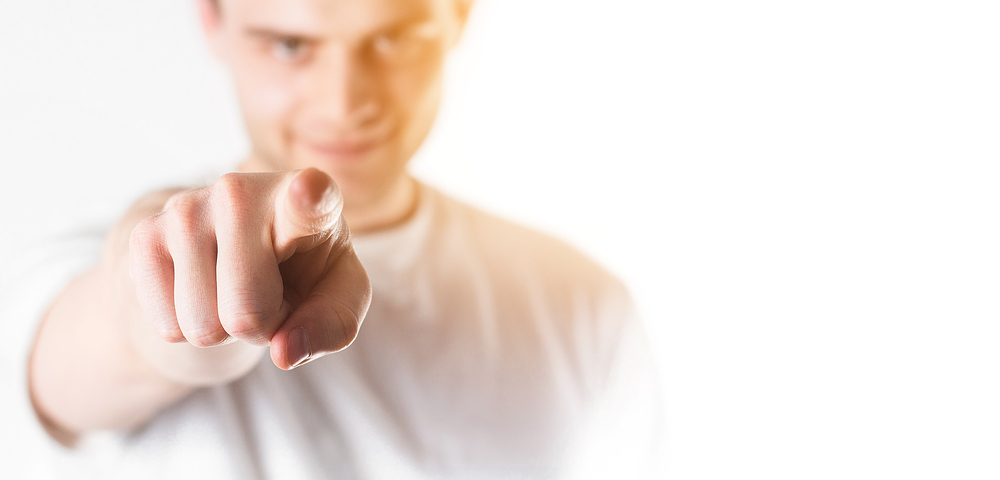 The Outcome …
Your customers and prospects don’t think they need you anymore.
Your customers and prospects don’t think they need you anymore.
“I’ll figure out what I need. I’ll call you when, and if, I need you.”
New Sales Cycle …
Do you see the opportunity?
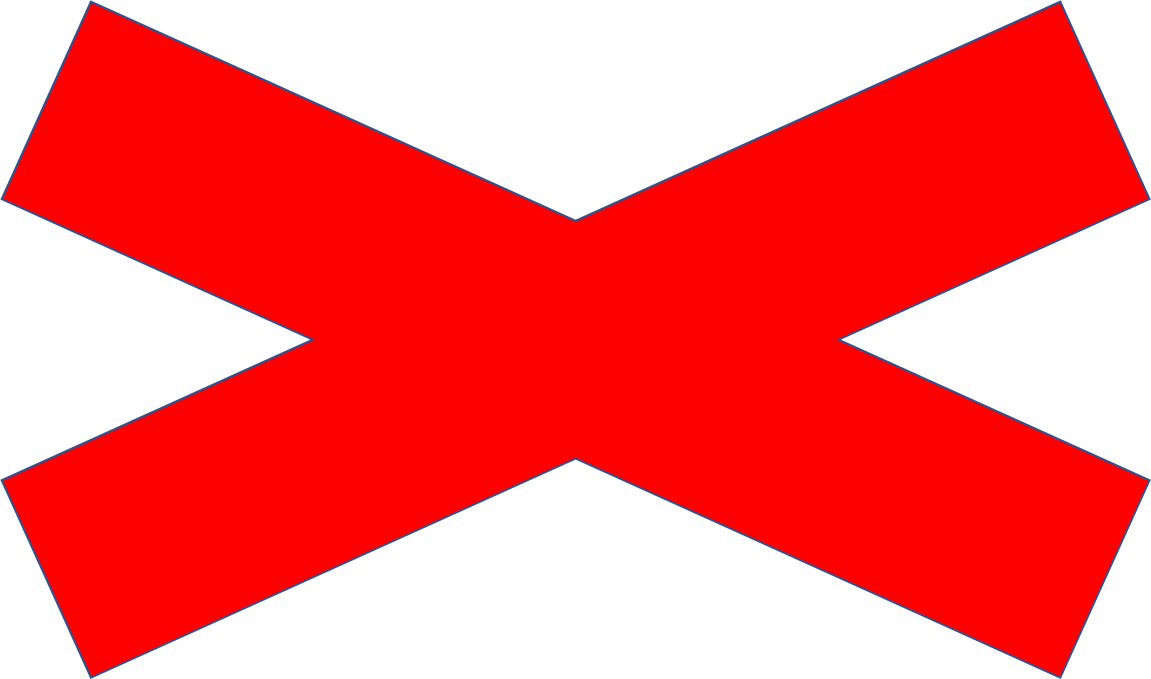 Why?  What’s the difference?
After the customer learns they have a problem…
2006
Today
Why?  What’s the difference?
Before the Problem is Discovered
After the Problem is Discovered
Establish credibility.
Educate the prospective customer.
Identify problems before they explode… and be the hero.
Help design the solution.
Prove to be a critical asset, worth whatever the price.
Deliver the best price.
What’s the Secret?
Secret:  Focus on the Problem before it arises, and throughout the entire sales process.
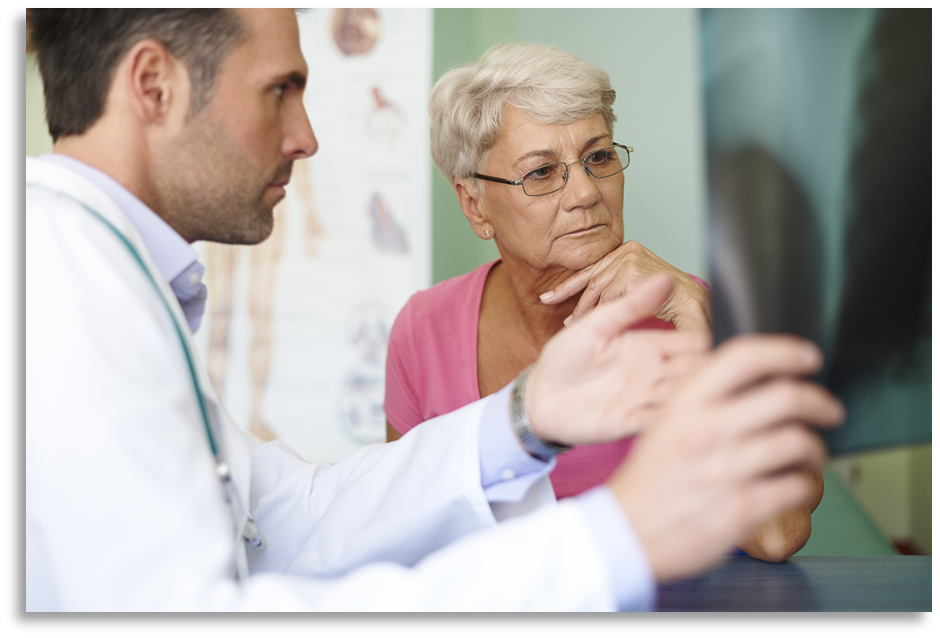 Agenda
Getting in the Door
Social Selling
Initial Meeting with Prospect
Presenting
Proactive Account Management
Action Plan
Let’s start with a problem that you solve…
A lack of IT resources to properly support security.
Getting in the Door
Best Practices of Getting in the Door Today
Focus only on targeted prospects.
Start with relevant problems you solve.
Use relevant past performance and success.
Suggest one time to meet.
Always have a reason to meet.
What do we do now?
Messaging Worksheet
Formula
Lately we’ve noticed “type of company” experiencing “customer problem”. We’ve been able to solve this problem at “success story customer” by “what we did”.

I’ll be in your area on “date”, and would like to “reason to meet”.  We’ll be able to determine pretty quickly if your group could possibly benefit in the same way.

Can  you meet on “date” at “time”?
Our Example
Lately we’ve noticed hospitals lacking enough IT resources to properly support security. We’ve been able to solve this problem for several organizations like yours, including Downtown Healthcare and Springfield Hospital. Specifically, we removed the entire burden from IT, and improved all of their security metrics.

I’ll be in your area on April 28th, and would like to demonstrate our system, and show you how we helped these and other hospitals.  We’ll be able to determine pretty quickly if your group could possibly benefit in the same way they have.

Can  you meet on the 28th at 8:30?
Social Selling
Your Profile
5 Minimum Requirements for a Great LinkedIn Profile

Updated Information
Professional Photo
Story-Telling Background
Customer-Centric Headline
Conversational and Real Summary
Attack Plan
Choose Your Channels
Build Your Following
Promote Your Network
Become Content Curator
Correspond Through Channels
Daily Process
Where?
Blogs
Manufacturers & Distributors
Partners
Yours
IPVM
Google Alerts
www.google.com/alerts
Related Periodicals
www.varinsights.com
www.infoworld.com
www.scmagazine.com
Initial Meeting with Prospects
Before Asking Questions
Credibility

Authority

Disarming
Before Asking Questions
“We’ve seen many scenarios of companies like yours in which …

“We’ve been able to solve their problem by ….”

“Our solution doesn’t work for everyone.  I’d like to ask a few questions to find out if we might be a good fit for each other.”
Disarming Authority Statement
As I mentioned in my email, we’ve seen many scenarios of companies like yours having problems that arise from an overburdened IT staff, including outdated security sytems, cumbersome reporting, projects in the IT department not getting done, and low morale. 

We’ve been able to solve this problem at Digital Engagement, Inc. by bringing 11 sites onto one hosted platform, drastically improving reporting, and eliminating 70 % of IT’s man-hours that were being spent on other departments.

Our solution doesn’t work for everyone, so I’d like to ask a few questions to find out if we might be a good fit for each other.
All questions stay focused on the Problem.
All questions stay focused on the Problem.
Are any of these scenarios relevant to you?  Which ones?
When IT and security demands are at the top, what gets dropped?
As the GM, does this impact your day-to-day?
Presenting
In the opening…
Above all else…
Start with their problems.
Challenges
Providing a feeling of safety and security.
Multiple sites with different variations of systems.
IT staff that’s working way too many hours.
What else? …
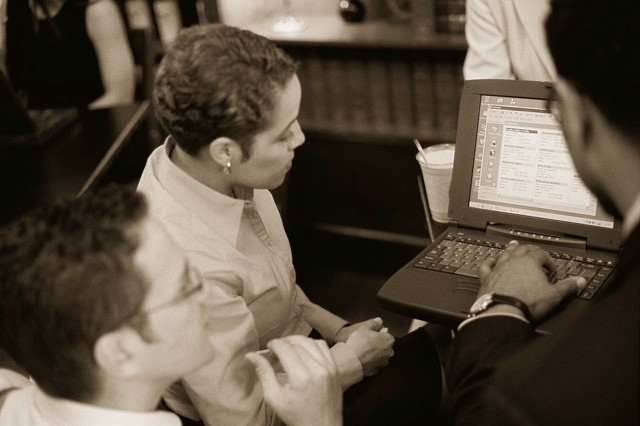 Tell ‘em
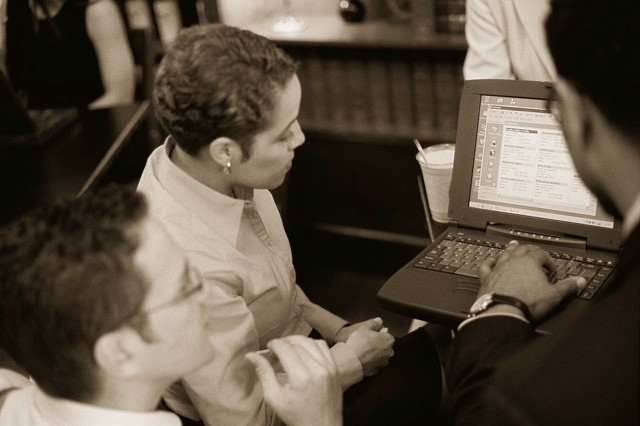 Tell ‘em
“Jane, you know much more about this area of your business than I do.  What are your thoughts?”
Gain a bias opinion from each key individual that is influential in the committee decision.
“Jane, as the IT Director, you know much more about this area of your business than I do.  Are these problems real?  What are your thoughts about our proposed idea?”
Proactive Account Management
Satisfaction vs. Success
Goal: Turn Satisfaction into Success
Satisfaction
Success
Reactive / Responsive
Short Term Perspective
Maintaining the Business
Departmental
Proactive / Strategic
Long Term Perspective
Growing more Business
Cross-Team Value
Customer Success
Focus on problems that may be relevant to them.
Deliver Lunch & Learns based on Problems – like Initial Meeting with the Prospects.
Constantly look for clues to problems.
Golden Goose: Find problems they didn’t even realize they have.
Customer Success
Focus on problems that may be relevant to them.
Deliver Lunch & Learns based on Problems – like Initial Meeting with the Prospects.
Constantly look for clues to problems.
Golden Goose: Find problems they didn’t even realize they had.
Action Plan
What Now?
Action Plan
Identify three to five problems.
Many of your customers have.
You solve.
Ideally …
Only you solve
Problem that’s significant, but not very visible yet.
Questions and Discussion
Chris Peterson
cpeterson@vectorfirm.com